Аттестация – процедура присвоения (подтверждения) квалификационной категории, проводимая с целью определения уровня профессиональной компетентности педагога; процедура, проводимая с целью определения соответствия педагога занимаемой должности;
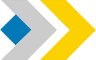 ПРАВИЛА АТТЕСТАЦИИ ПЕДАГОГОВ
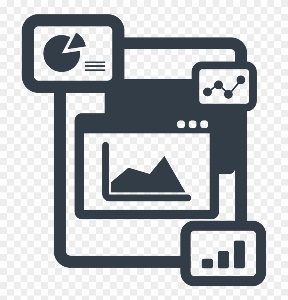 Национальная платформа непрерывного профессионального развития педагога (далее – Платформа) – информационная система с данными личного кабинета педагога и документов его профессиональной деятельности, подтверждающих достижения педагога и обучающихся, обобщение (трансляцию) опыта, сведения о повышении квалификации;
1
ПРИНЦИПЫ НОВЫХ ПРАВИЛ АТТЕСТАЦИИ
Процесс аттестации будет полностью автоматизирован.
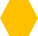 Будет создана централизованная база данных, в которой будут представлены все документы педагога.
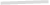 Будет разработана Национальная платформа непрерывного профессионального развития педагога, которая предоставит педагогам возможность профессионального роста    и развития
С помощью анализа собранных данных Платформа будет автоматически отслеживать достижения практики педагога
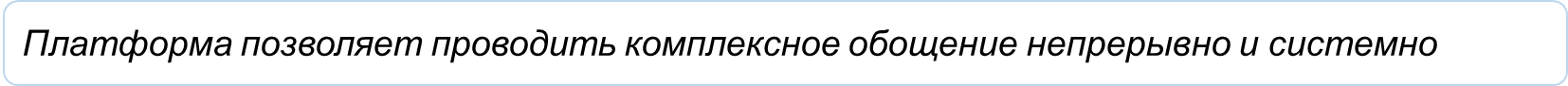 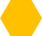 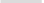 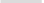 Платформа позволит педагогу самостоятельноотслеживать свои сильные и слабые стороны и формировать индивидуальную траекторию профессионального роста
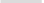 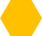 Даст возможность точечного планирования курсов повышения квалификации и формированию Планов реально способствующих развитию коллектива и повышению качества обучения
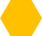 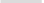 КОМПЛЕКСНОЕ АНАЛИТИЧЕСКОЕ ОБОБЩЕНИЕ ИТОГОВ ДЕЯТЕЛЬНОСТИ
ПРЕДЛОЖЕНИЕ
ТЕКУЩАЯ СИТУАЦИЯ
Формирование педагогом портфолио в бумажном/ электронном формате (11 видов документов) 
Сроки рассмотрения документов (портфолио) педагогов - до 6 месяцев
Формирование портфолио педагогов на Национальной платформе непрерывного профессионального развития педагога «Ұстаз» (без участия педагога)
Подача заявления через ПЭП, ЦОН
Срок оказания услуги – от 1 до 7 рабочих дней
Системное (ежегодное) формирование документов (портфолио) педагогов на  платформе через интеграцию с соответствующими базами данных
Через ПЭП поступает в АРМ ГУ (НОБД) Школа, Колледж, УО, МП 

Через ЦОН: курьерская доставка документов в Школу, Колледж, УО, МП
Самостоятельная подача аттестуемым педагогом заявления через личный кабинет на платформе
Несколько этапов рассмотрения документов:
Экспертный совет (предоставляет рекомендации)
Аттестационная комиссия (пересматривает)
Рассмотрение материалов педагогов аттестационной комиссией (предоставляется доступ в личный кабинет педагога на Платформе)
ОЦЕНКА ЗНАНИЙ ПЕДАГОГОВ
ПРЕДЛОЖЕНИЕ
ТЕКУЩАЯ СИТУАЦИЯ
Тестирование - (3 уровня сложности заданий)
Предметные знания – 100 заданий
Методика обучения  и эссе исключается
1. Тестирование - (один тест для всех категорий)
Предметные знания – 30 заданий
Методика обучения – 20 заданий
Итого – 50 заданий
Процедуру ОЗП проходят педагоги, претендующие на присвоение квалификационной категории «педагог-модератор», «педагог-эксперт».
От сдачи ОЗП освобождаются:
1)мастера производственного обучения и преподаватели по специальным дисциплинам
2)педагоги при: подтверждении ранее присвоенной квалификационной категории;
 присвоении квалификационной категории «педагог-исследователь», «педагог-  мастер»; 
 наличии 30 (тридцати) и более лет педагогического стажа;
3)руководители при:
   подтверждении ранее присвоенной квалификационной категории;
   присвоении квалификационной категории «руководитель-лидер», «методист  первой квалификационной категории».
2. Написание эссе – 250-300 слов
(не учитывается при аттестации)
При присвоении (подтверждении) квалификационной категории все педагоги проходят процедуру ОЗП
Педагоги могут проходить процедуру ОЗП:
в течение года согласно графику, утверждённому уполномоченным органом в области образования
2 раза в календарный год: 1 раз бесплатно, 1 раз – на платной основе
Педагоги могут проходить процедуру ОЗП 2 раза в календарный год бесплатно.
НАЦИОНАЛЬНАЯ ПЛАТФОРМА НЕПРЕРЫВНОГО ПРОФЕССИОНАЛЬНОГО РАЗВИТИЯ ПЕДАГОГА
Постоянное пополнение
Личный кабинет педагога
Логин
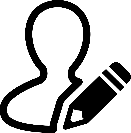 Посредством интеграции Профиля педагога с различными базами данных, содержащих личные данные и сведения о деятельности педагогов
Пароль
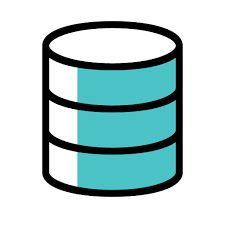 Согласен (на) на обработку данных
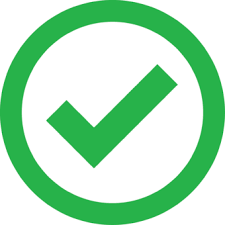 Основные вкладки
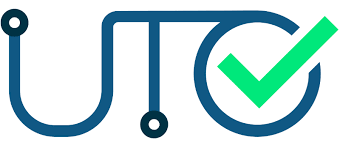 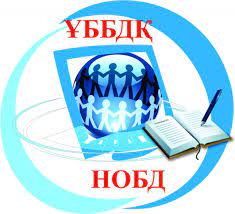 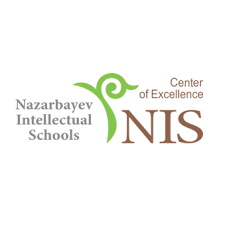 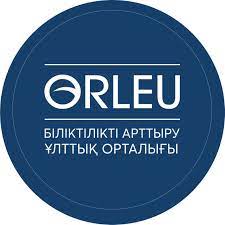 Личные сведения
Образование, место работы, предмет, стаж работы, категория, результат ОЗП, КПК
Результаты качества знаний. Результаты МОДО
Мониторинг качества обучения
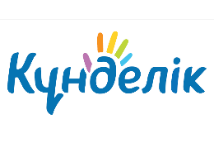 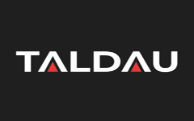 Листы наблюдения урока/занятия/мероприятия
Наблюдение практики
https://docs.google.com/forms/d/e/1FAIpQLSekNCQ_wKJ3Fw8NMprlHJI17mGuQY78GNbdvvd4s2rCHRlnBg/viewform?usp=sf_link
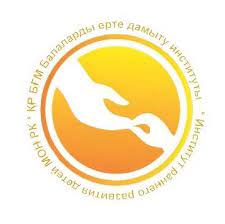 Достижения обучающихся (воспитанников)
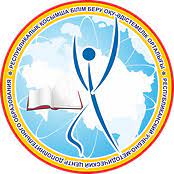 Свидетельство участия (сертификат, грамота, диплом, благодарственное письмо)  в олимпиадах, соревнованиях, конкурсах
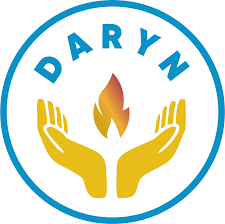 Достижения педагога
Свидетельство участия (сертификат, грамота, диплом, благодарственное письмо)  в олимпиадах, соревнованиях, конкурсах
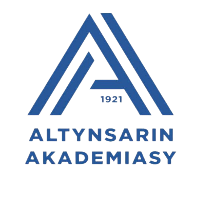 Обобщение (трансляция) 
лучших педагогических практик
Свидетельство обобщения, трансляции (сертификат, протокол, приказ), 
свидетельство участия в творческих (экспертных, рабочих) группах
(протокол учебно-методического совета)
База данных УО
Заявление на ОЗП
Решение аттестационной комиссии
Заявление на аттестацию
https://miro.com/app/board/uXjVMqEDH7w=/
Критерии оценивания в соответствии с профессиональным стандартом
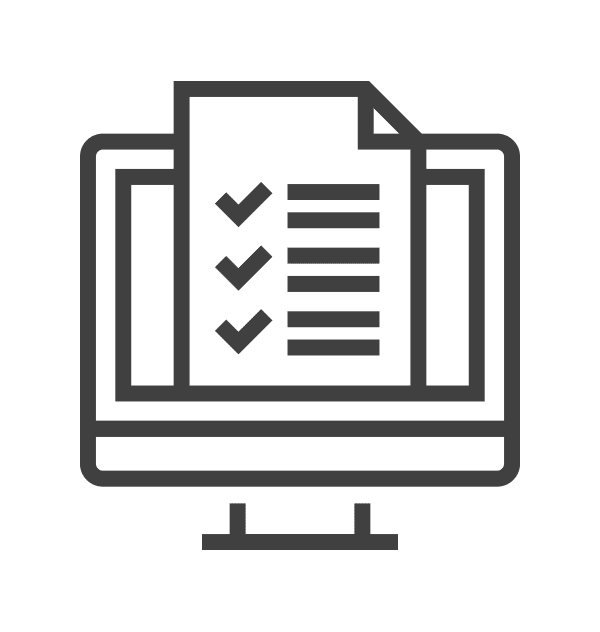 Профессиональные компетенции
Практика преподавания (обучения, воспитания)
Профессиональные ценности
Профессиональные знания
Профессиональное развитие
6